FTA Tribal Transit Program
Program Purpose 
To provide direct funding to federally recognized tribes for the purpose of  providing public transportation services that allow tribal members to access needed services such as health care, employment, education, and recreation.
Eligible Applicants
Federally recognized Indian tribes or Alaska Native villages, groups, or communities as identified by the US Dept. of Interior
1
FTA Tribal Transit Program
SAFETEA-LU (FY 2006-2012)
Created the Tribal Transit Program
Administered as a discretionary program at approximately $15 million / year  

MAP-21(FY 2013-2014)
Continued and Modified TTP
Formula Program : $25 Million per year
 Discretionary Program: $5 Million per year
2
FTA Tribal Transit Program
The Fixing  America’s Surface Transportation Act (FAST Act) (FY 2016-2020)

Continued the Tribal Transit Program and increased the amount made available under the formula 
Formula Program : $30 Million per year
 Discretionary Program: $5 Million per year

TTP now totals $35 Million per year
3
Formula Apportionment
Statutory Formula 
 Tier I: 50 percent based on vehicle revenue miles
Tier 2: 25 percent based on Indian tribes providing at least 200,000 vehicle revenue miles
Tier 3: 25 percent based on Indian tribes providing public transportation on tribal lands as identified by the Census where more than 1,000 low income individuals reside
4
Formula Apportionment
FTA published the FY 2016 Apportionment Notice on Feb. 16, 2015 (Table 10 contains Tribal apportionments)
FTA apportioned formula funds to 124 tribes 
Ten more tribes received a formula allocation in FY16 compared to FY 2015
Participation under the formula program continues to increase
5
Formula Apportionment
Eligible Projects 
Any purpose eligible under Section 5311
Capital, Planning, Operating, Job Access and Reverse Commute 
Eligible Federal Share
100% (no match required for formula funds) 
Funding Availability
Funds are available the year appropriated plus two years (total of three years)
6
Competitive Program
Approximately $5 million available annually
$10M available for FY14 and FY15
FTA solicited proposals for FY 2014 TTP discretionary program in the Dec. 9, 2014 Federal Register Notice of Funding Opportunity (NOFO)
Specific eligibility outlined in the NOFO
Proposals were due February 25, 2015
FTA received 79 proposals requesting approximately $19.5M
7
Competitive Program
Project selections were announced December 11, 2015
FTA funded 65 projects to 55 tribes in 18 states, totaling approximately $10M
FTA solicited proposals for the FY 2016 competitive program funds through a NOFO on March 14, 2016
Competition closed on May 13, 2016
FTA received 44 proposals requesting $8.3M
Project selections will be announced in September
8
TTP Technical Assistance Assessments
FTA began conducting TTP Technical Assistance Assessments in FY 2015
Assessments are designed for FTA to collaborate with tribal transit leaders  
Identify areas in need of improvement and then assist to put solutions in place to address these needs 
FTA offers workshop to prepare tribes for TA Assessments
9
Other FTA Programs
Buses and Bus Facilities Grants Program – 5339
Capital projects to replace, rehabilitate and purchase buses, vans, and related equipment, and to construct bus-related facilities
Eligible recipients include direct recipients that operate fixed route bus service or that allocate funding to fixed route bus operators; state or local governmental entities; and federally recognized Indian tribes that operate fixed route bus service
10
Other FTA Programs
Formula Grants for Rural Areas - 5311
provides capital, planning, and operating assistance to states to support public transportation in rural areas with populations of less than 50,000
Eligible recipients include states and federally recognized Indian Tribes. Subrecipients may include state or local government authorities, nonprofit organizations, and operators of public transportation or intercity bus
11
Other FTA Programs
Enhanced Mobility of Seniors & Individuals with Disabilities - Section 5310
Formula funding to states for the purpose of assisting private nonprofit groups in meeting the transportation needs of older adults and people with disabilities
States and designated recipients are direct recipients; eligible subrecipients include private nonprofit organizations, states or local government authorities, or operators of public transportation
12
Other FTA Programs
Urbanized Area Formula Grants – 5307
Makes federal resources available to urbanized areas with a population of 50,000 or more and to governors for transit capital and operating assistance
Funding is made available to designated recipients that are public bodies with the legal authority to receive and dispense federal funds
13
Other FTA Programs
Low or No Emission Vehicle Program - 5339(c)
The Low or No Emission Competitive program provides funding to state and local governmental authorities for the purchase or lease of zero-emission and low-emission transit buses 
Eligible applicants include direct recipients of FTA grants under the Section 5307 Urbanized Area Formula program, states, and Indian Tribes
14
Contact Information
Tribal Transit Program Manager:
Élan Flippin
ElanFlippin@dot.gov
202-366-3800
15
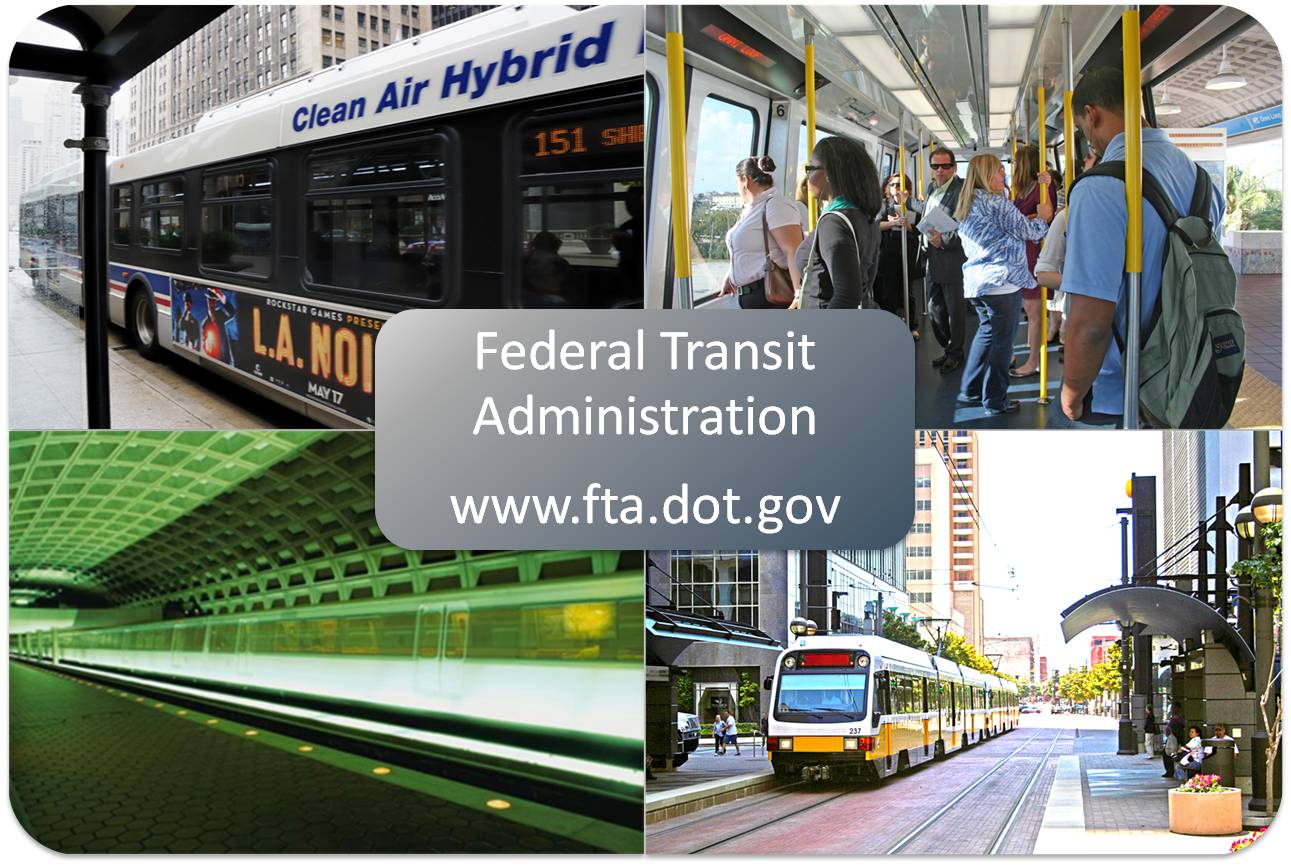